CSC 321: Data Structures

Fall 2018
Algorithm analysis, searching and sorting
best vs. average vs. worst case analysis
big-Oh analysis (intuitively)
analyzing searches & sorts
general rules for analyzing algorithms
analyzing recursion recurrence relations
specialized sorts
big-Oh analysis (formally), big-Omega, big-Theta
1
Algorithm efficiency
when we want to classify the efficiency of an algorithm, we must first identify the costs to be measured
memory used?		sometimes relevant, but not usually driving force
execution time?  		dependent on various factors, including computer specs
# of steps 		somewhat generic definition, but most useful
to classify an algorithm's efficiency, first identify the steps that are to be measured
e.g., for searching: # of inspections, …
for sorting: # of inspections, # of swaps, # of inspections + swaps, …

must focus on key steps (that capture the behavior of the algorithm)
e.g., for searching: there is overhead, but the work done by the algorithm is dominated by the number of inspections
2
Best vs. average vs. worst case
when measuring efficiency, you need to decide what case you care about
best case: usually not of much practical use
the best case scenario may be rare, certainly not guaranteed

average case: can be useful to know
on average, how would you expect the algorithm to perform
can be difficult to analyze – must consider all possible inputs and calculate the average performance across all inputs

worst case: most commonly used measure of performance
provides upper-bound on performance, guaranteed to do no worse

sequential search:	best?		average?	worst?

binary search:		best?		average?	worst?
note: best ≠ small, worst ≠ big	best/worst cases are relative to arbitrary size N
3
Big-Oh (intuitively)
intuitively: an algorithm is O( f(N) ) if the # of steps involved in solving a problem of size N has f(N) as the dominant term

O(N):    5N	3N + 2	N/2 – 20
O(N2):   N2	N2 + 100	10N2 – 5N + 100
…
why aren't the smaller terms important?

big-Oh is a "long-term" measure
when N is sufficiently large, the largest term dominates

consider f1(N) = 300*N (a very steep line) & f2(N) = ½*N2 (a very gradual quadratic)

in the short run (i.e., for small values of N), f1(N) > f2(N)
e.g., f1(10) = 300*10 = 3,000 > 50 = ½*102 = f2(10)
in the long run (i.e., for large values of N), f1(N) < f2(N)
e.g., f1(1,000) = 300*1,000 = 300,000 < 500,000 = ½*1,0002 = f2(1,000)
4
Big-Oh and rate-of-growth
big-Oh classifications capture rate of growth
for an O(N) algorithm, doubling the problem size doubles the amount of work
	e.g., suppose Cost(N) = 5N – 3
Cost(s) = 5s – 3
Cost(2s) = 5(2s) – 3 = 10s - 3

for an O(N log N) algorithm, doubling the problem size more than doubles the amount of work 
	e.g., suppose Cost(N) = 5N log N + N 
Cost(s) = 5s log s + s
Cost(2s) = 5(2s) log (2s) + 2s = 10s(log(s)+1) + 2s = 10s log s + 12s

for an O(N2) algorithm, doubling the problem size quadruples the amount of work 
	e.g., suppose Cost(N) = 5N2 – 3N + 10
Cost(s) = 5s2 – 3s + 10
Cost(2s) = 5(2s)2 – 3(2s) + 10 = 5(4s2) – 6s + 10 = 20s2 – 6s + 10
5
Big-Oh of searching/sorting
sequential search: worst case cost of finding an item in a list of size N
may have to inspect every item in the list

Cost(N) = N inspections + overhead 
		 O(N)
selection sort: cost of sorting a list of N items
make N-1 passes through the list, comparing all elements and performing one swap

Cost(N) = (1 + 2 + 3 + … + N-1) comparisons + N-1 swaps + overhead
		= N*(N-1)/2 comparisons + N-1 swaps + overhead
		= ½ N2 – ½ N comparisons + N-1 swaps + overhead
		 O(N2)
6
General rules for analyzing algorithms
1.  for loops: the running time of a for loop is at most
		running time of statements in loop  number of loop iterations

for (int i = 0; i < N; i++) {
    sum += nums[i];
}
2.  nested loops: the running time of a statement in nested loops is
running time of statement in loop  product of sizes of the loops 

for (int i = 0; i < N; i++) {
    for (int j = 0; j < M; j++) {
        nums1[i] += nums2[j] + i;
    }
}
7
General rules for analyzing algorithms
3.  consecutive statements: the running time of consecutive statements is 
		sum of their individual running times

int sum = 0;
for (int i = 0; i < N; i++) {
    sum += nums[i];
}
double avg = (double)sum/N;
4.  if-else: the running time of an if-else statement is at most
running time of the test + maximum running time of the if and else cases

if (isSorted(nums)) {
    index = binarySearch(nums, desired);
}
else {
    index = sequentialSearch(nums, desired);
}
8
EXAMPLE: finding all anagrams of a word (approach 1)
for each possible permutation of the word
generate the next permutation
test to see if contained in the dictionary
if so, add to the list of anagrams

efficiency of this approach, where L is word length & D is dictionary size?
for each possible permutation of the word
generate the next permutation	
 O(L), assuming a smart encoding
test to see if contained in the dictionary 
 O(D), assuming sequential search
if so, add to the list of anagrams
O(1)

 O(L!  (L + D + 1))  O(L!  D) 	note:    6! = 720 	    9! = 362,880
						            7! = 5,040         10! = 3,628,800
						            8! = 40,320	  11! = 39,916,800
since L! different permutations, will loop L! times
9
EXAMPLE: finding all anagrams of a word (approach 2)
sort letters of given word
traverse the entire dictionary, word by word
sort the next dictionary word
test to see if identical to sorted given word
if so, add to the list of anagrams

efficiency of this approach, where L is word length & D is dictionary size?
sort letters of given word
 O(L log L), assuming an efficient sort
traverse the entire dictionary, word by word
sort the next dictionary word	
O(L log L), assuming an efficient sort
test to see if identical to sorted given word 
 O(L) 
if so, add to the list of anagrams
 O(1)

 O(L log L + (D  (L log L + L + 1)))  O(L log L  D)
since dictionary is size D, will loop D times
10
Approach 1 vs. approach 2
clearly, approach 2 will be faster 		O(L log L  D) vs. O(L!  D)

for a 5-letter word:

5 log 5  117,000  12  117,000 =                  1,404,000 

5!  117,000 = 120  117,000 =                      14,040,000


for a 10-letter word: 

10 log 10  117,000  33  117,000 =              3,861,000 

10!  117,000 = 3,628,800  117,000 = 424,569,600,000
approach 3: instead of sorting the letters in a word, count the number of a's, b's, c's, … and compare with counts from the other word		EFFICIENCY?
11
Analyzing recursive algorithms
recursive algorithms can be analyzed by defining a recurrence relation:

cost of searching N items using binary search = 
		cost of comparing middle element + cost of searching correct half (N/2 items) 

more succinctly:  Cost(N) = Cost(N/2) + C
Cost(N) 	= Cost(N/2) + C	can unwind Cost(N/2)
		= (Cost(N/4) + C) + C
		= Cost(N/4) + 2C	can unwind Cost(N/4)
		= (Cost(N/8) + C) + 2C	
		= Cost(N/8) + 3C	can continue unwinding
		= …	(a total of log2 N times)
		= Cost(1) + (log2N)*C
		= C log2 N + C'	where C' = Cost(1) 
		 O(log N)
12
Analyzing merge sort
cost of sorting N items using merge sort = 	
		cost of sorting left half (N/2 items) + cost of sorting right half (N/2 items) +
		cost of merging (N items)

more succinctly:  Cost(N) = 2Cost(N/2) + C1N + C2
Cost(N) 	= 2Cost(N/2) + C1*N + C2	can unwind Cost(N/2)
		= 2( 2Cost(N/4) + C1N/2 + C2) + C1N + C2
		= 4Cost(N/4) + 2C1N + 3C2 	can unwind Cost(N/4)
		= 4( 2Cost(N/8) + C1N/4 + C2) + 2C1N + 3C2 	
		= 8Cost(N/8) + 3C1N + 7C2	can continue unwinding
		= …	(a total of log2 N times)
		= NCost(1) + (log2N)C1N + (N-1) C2
		= C1N log2 N + (C'+C2)N - C2 	where C' = Cost(1) 
		 O(N log N)
13
Big-Oh (slightly more formally)
more formally: an algorithm is O( f(N) ) if, after some point, the # of steps can be bounded from above by a scaled f(N) function

O(N):  if number of steps can eventually be bounded by a line
O(N2): if number of steps can eventually be bounded by a quadratic
…
"after some point" captures the fact that we only care about the long run
for small values of N, the constants can make an O(N) algorithm do more work than an O(N2) algorithm
but beyond some threshold size, the O(N2) will always do more work 

e.g., f1(N) = 300N  &   f2(N) = ½ N2		what threshold forces  f1(N)  f2(N) ?
14
Big-Oh (formally)
an algorithm is O( f(N) ) if there exists a positive constant C & non-negative integer T such that for all N ≥ T,  # of steps required ≤ C*f(N)









for example, selection sort: 
	N(N-1)/2 inspections + N-1 swaps = (N2/2 + N/2 -1) steps
	if we consider C = 1 and T = 1, then
	        N2/2 + N/2 - 1 	≤ N2/2 + N/2  		since added 1 to rhs
			≤ N2/2 + N(N/2)		since 1 ≤ N  at T and beyond
			= N2/2 + N2/2 
			= 1N2 	 		 O(N2)
15
in general, can use C = sum of positive terms, T = 1 (but other constants work too)
Exercises
consider an algorithm whose cost function is
	Cost(N) = 3N2  –  12N + 5

intuitively, we know this is O(N2)

formally, what are values of C and T that meet the definition?
an algorithm is O(N2) if there exists a positive constant C & non-negative integer T such that for all N ≥ T,  # of steps required ≤ C*N2
consider an algorithm whose cost function is
	Cost(N) = 12N3 – 5N2 + N – 300

intuitively, we know this is O(N3)

formally, what are values of C and T that meet the definition?
an algorithm is O(N3) if there exists a positive constant C & non-negative integer T such that for all N ≥ T,  # of steps required ≤ C*N3
16
Exercise
consider a merge-3 sort algorithm
	
if the list contains 0 or 1 items, then done
otherwise, divide the list into thirds and recursively sort each third
then, merge the sorted thirds into a single sorted list

what is the recurrence relation for this algorithm?

closed (polynomial) form?

Big-Oh?
17
Specialized sorts
for general-purpose, comparable data, O(N log N) is optimal

i.e., it is proven that there is no sorting algorithm better than O(N log N) for sorting arbitrary lists of elements (using only data comparisons)

proof later


interestingly, you can do better in special cases

if the range of potential data values is limited		 frequency list

if the data values can be compared lexicographically 	 radix sort
18
Frequency lists
suppose there is a fixed, reasonably-sized range of values
such as years in the range 1900-2006
construct a frequency array with |range| counters, one for each year





then traverse and copy the appropriate values back to the list
big-Oh analysis?
19
Radix sort
suppose the values can be compared lexicographically (either character-by-character or digit-by-digit)

radix sort:
take the least significant char/digit of each value 
sort the list based on that char/digit, but keep the order of values with the same char/digit 
repeat the sort with each more significant char/digit
most often implemented using a "bucket list"
here, need one bucket for each possible letter
copy all of the words ending in "a" in the 1st bucket, "b" in the 2nd bucket, …
20
Radix sort (cont.)
copy the words from the bucket list back to the list, preserving order
results in a list with words sorted by last letter
repeat, but now place words into buckets based on next-to-last letter
results in a list with words sorted by last two letters
repeat, but now place words into buckets based on first letter
results in a sorted list
big-Oh analysis?
21
Big-Omega & Big-Theta
Big-Oh represents an asymptotic upper bound on algorithm cost
but not necessarily a "tight" bound

if an algorithm is O(N), then it is also O(N2)

		f(N) = 5N - 2 < 5N ≤ 5N2 (when N ≥ 1)

to really capture rate of growth, we must prove a tight bound on cost
Big-Omega is an asymptotic lower bound
an algorithm is Ω( f(N) ) if there exists a positive constant C & non-negative integer T such that for all N ≥ T,  # of steps required ≥ C*f(N)

Big-Theta is a tight asymptotic bound (both lower and upper)
an algorithm is θ( f(N) ) if it is O( f(N) ) and Ω( f(N) )
22
Proving a tight bound
to formally prove rate-of-growth, must show Big-Theta

f(N) = N2 + 5N – 2 ≤ N2 + 5N ≤ N2 + 5N2 (when N ≥ 1) = 6N2	 O(N2)

f(N) = N2 + 5N – 2 ≥ N2 + 5N – 2N (when N ≥1)  = N2 + 3N > 1N2   Ω(N2)

θ(N2)


as long as we are conservative in proving the upper-bound, the corresponding lower-bound usually follows easily
so, usually algorithm analysis is stated in terms of Big-Oh
	(even though Big-Theta is implied)
23
A log is a log
mathematically, x =  logb y  y = bx

e.g.,  10 = log2 1024, since 1024 = 210

properties of logarithms
logb (nm) = logb n + logb m 		logb (n/m) = logb n − logb m
logb (nr) = r logb n			loga n = logb n / logb a
this last property is why we don't care about the log base for Big-Oh

f(N) is O(loga N)	 f(N) <= C loga N for N ≥ T
	 f(N) <= C loga N = C (logb N / logb a) = (C/logb a) logb N for N ≥ T
	 f(N) is O(logb N)
24
How bad is O(N!)?
recall the first approach to generating anagrams		O(L! x D)

Stirling's formula: 			      where

as n gets large, ε(n) approaches 0, so  



 O(N!) ~ O(NN)
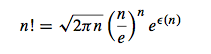 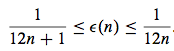 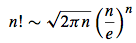 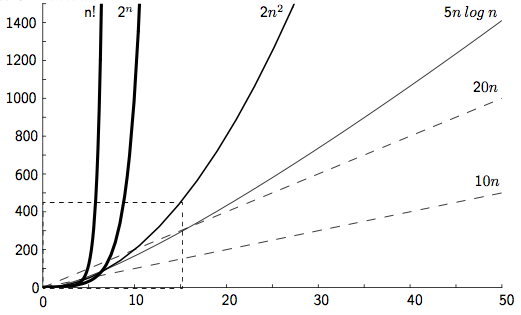 25